de leuke avonturen van het 4de leerjaar
Warning leuke avonturen ALERT!
Hier komt het!!!
Opgelet hier
Zie dat je dit niet mist!
Wel kijken hè!
Iman in Antwerpen
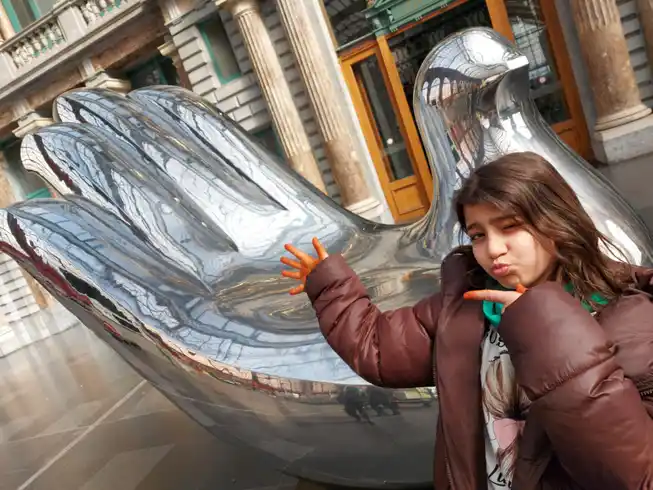 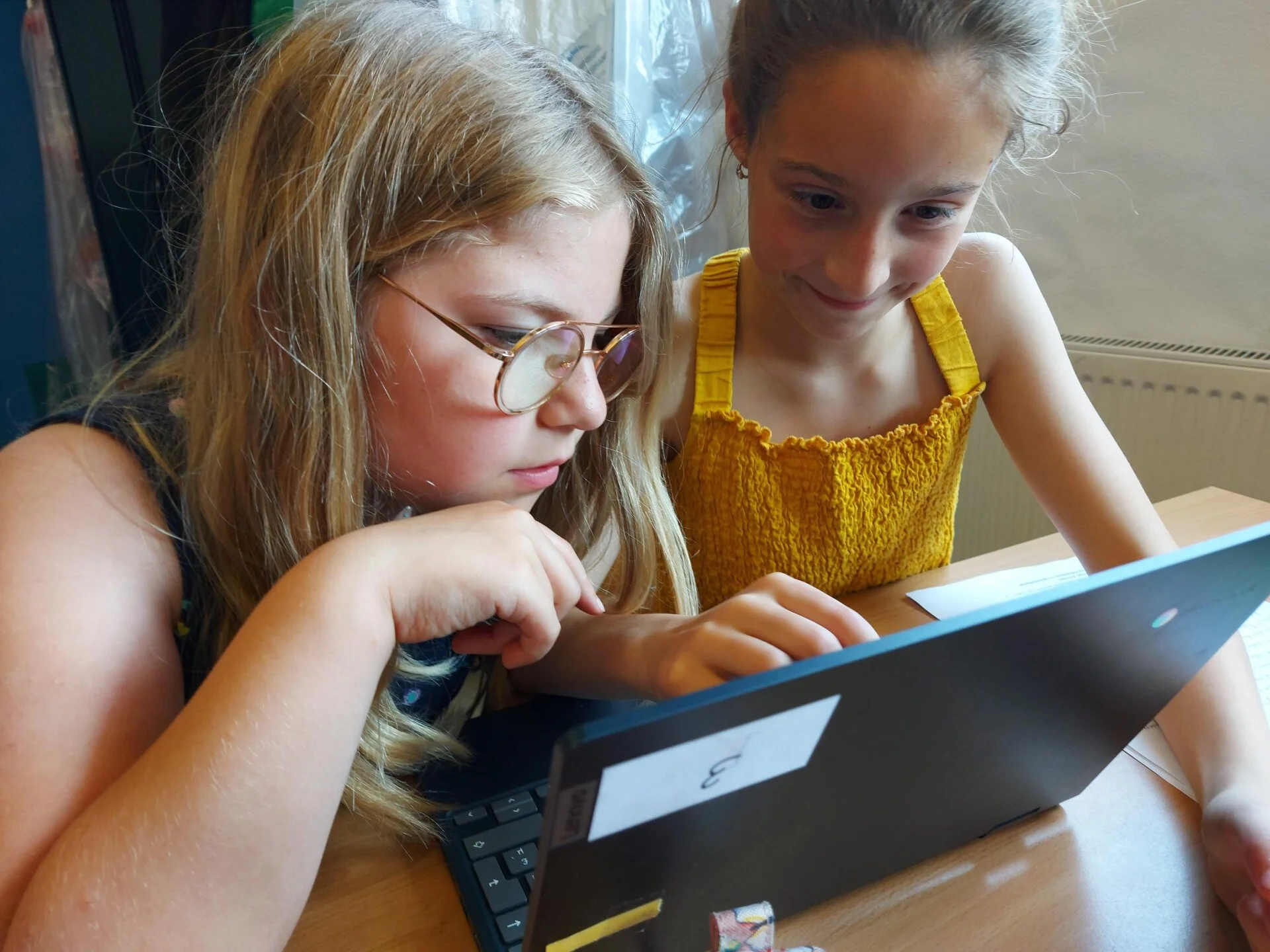 Ona en Jolie
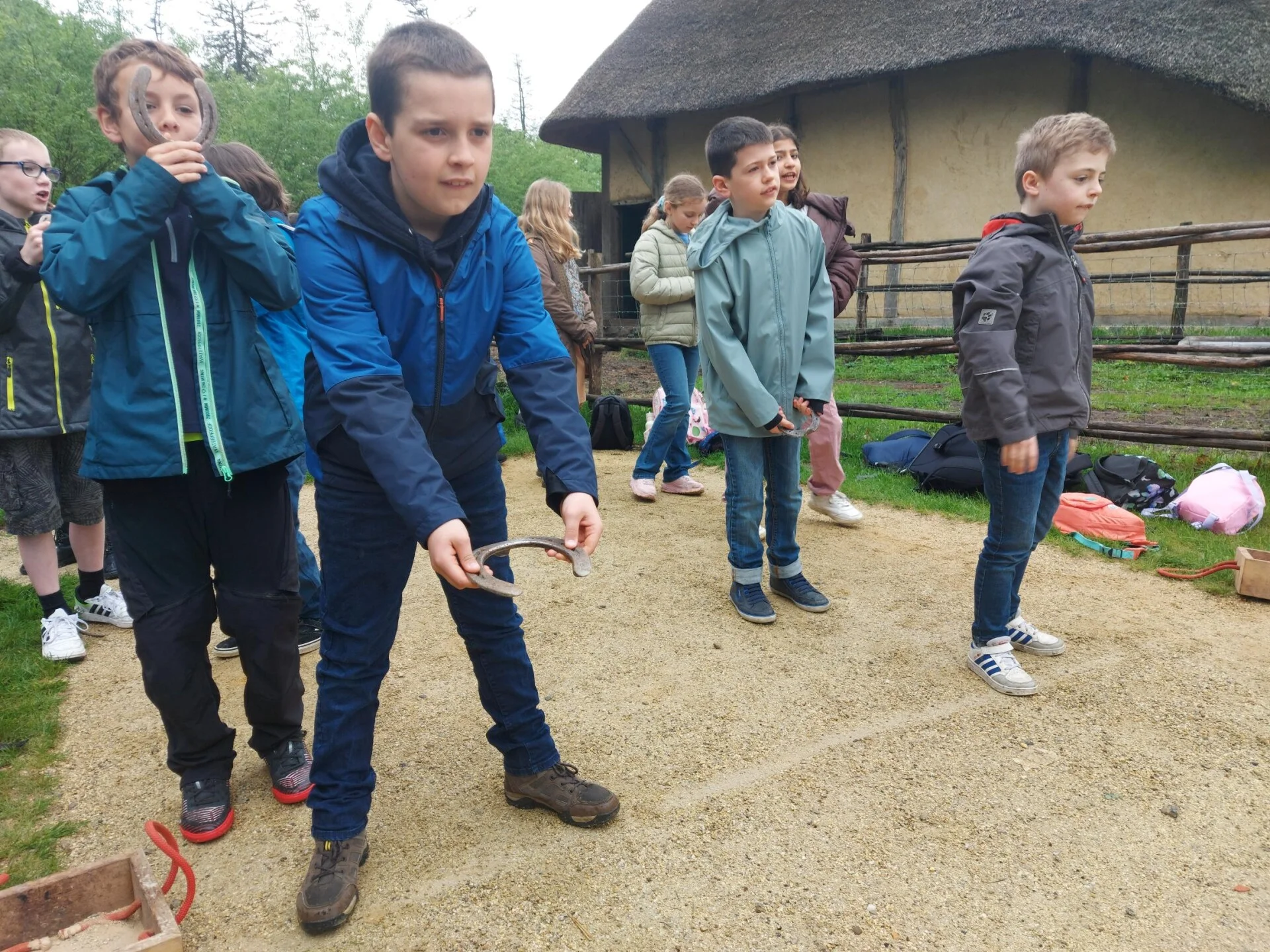 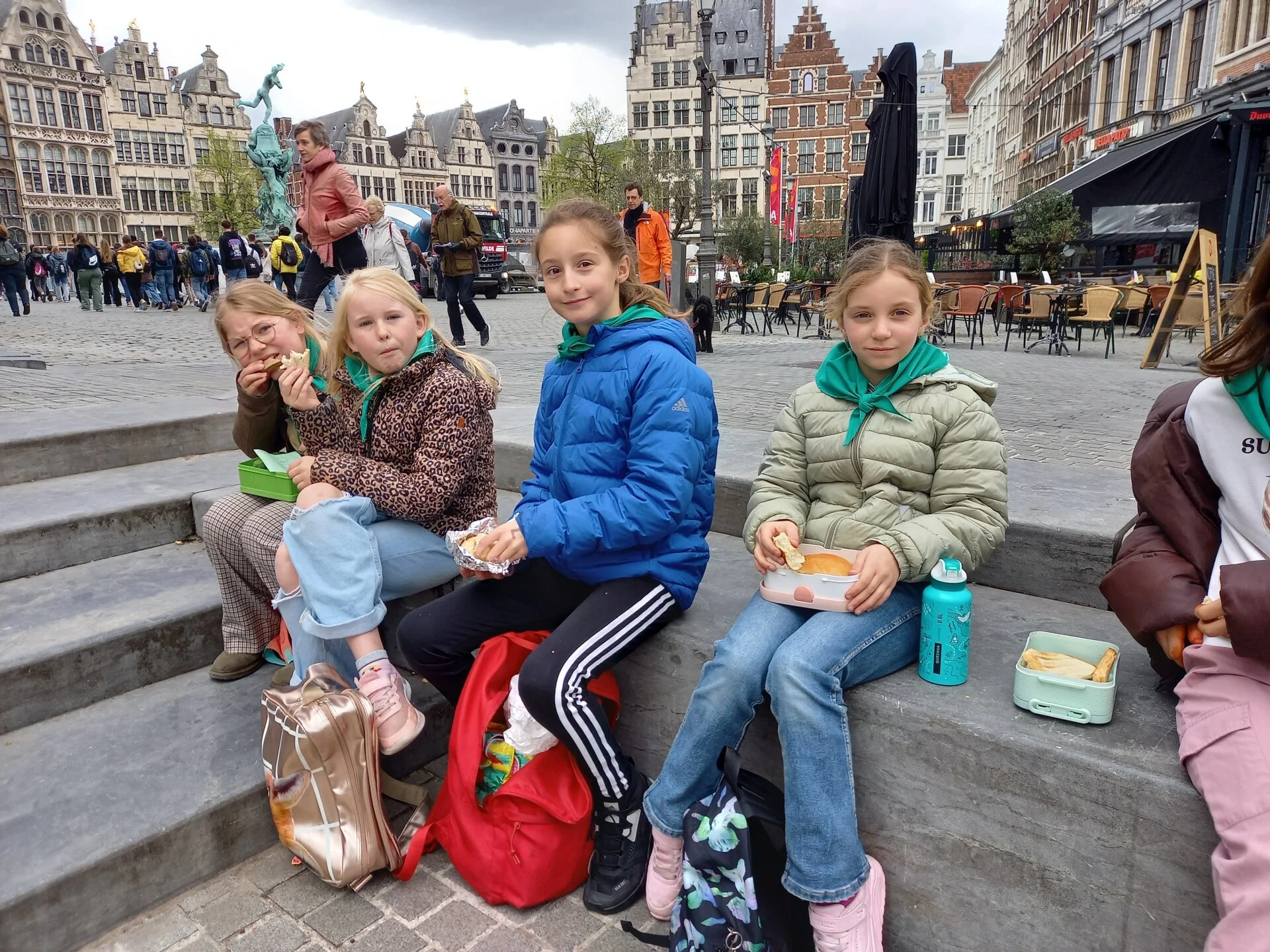 Hier eten we in Antwerpen.
Hier speelden we in Bokrijk.
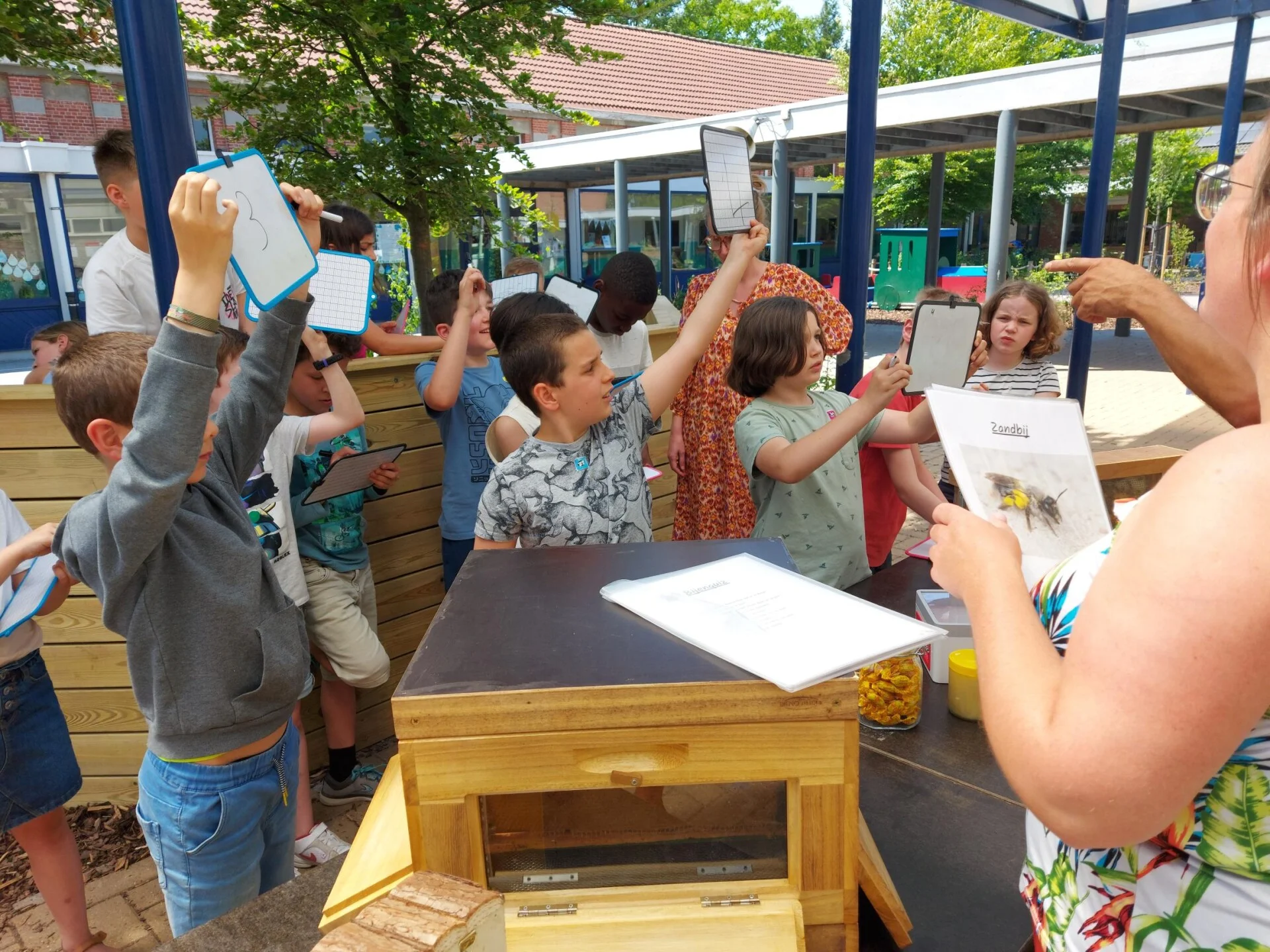 Hier leerden de we over bijen. Bijen zijn cool!
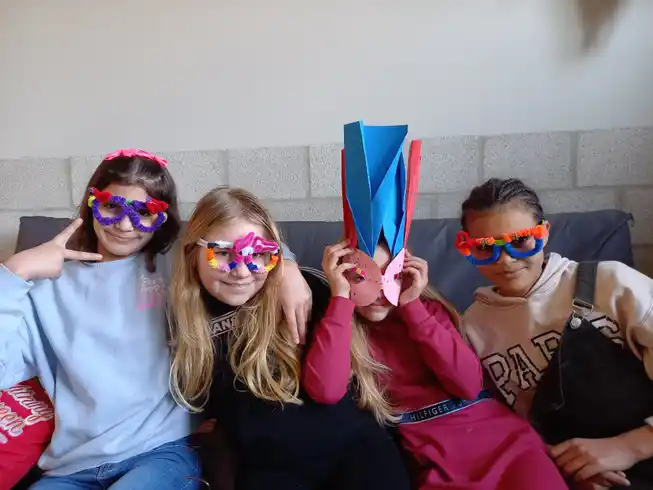 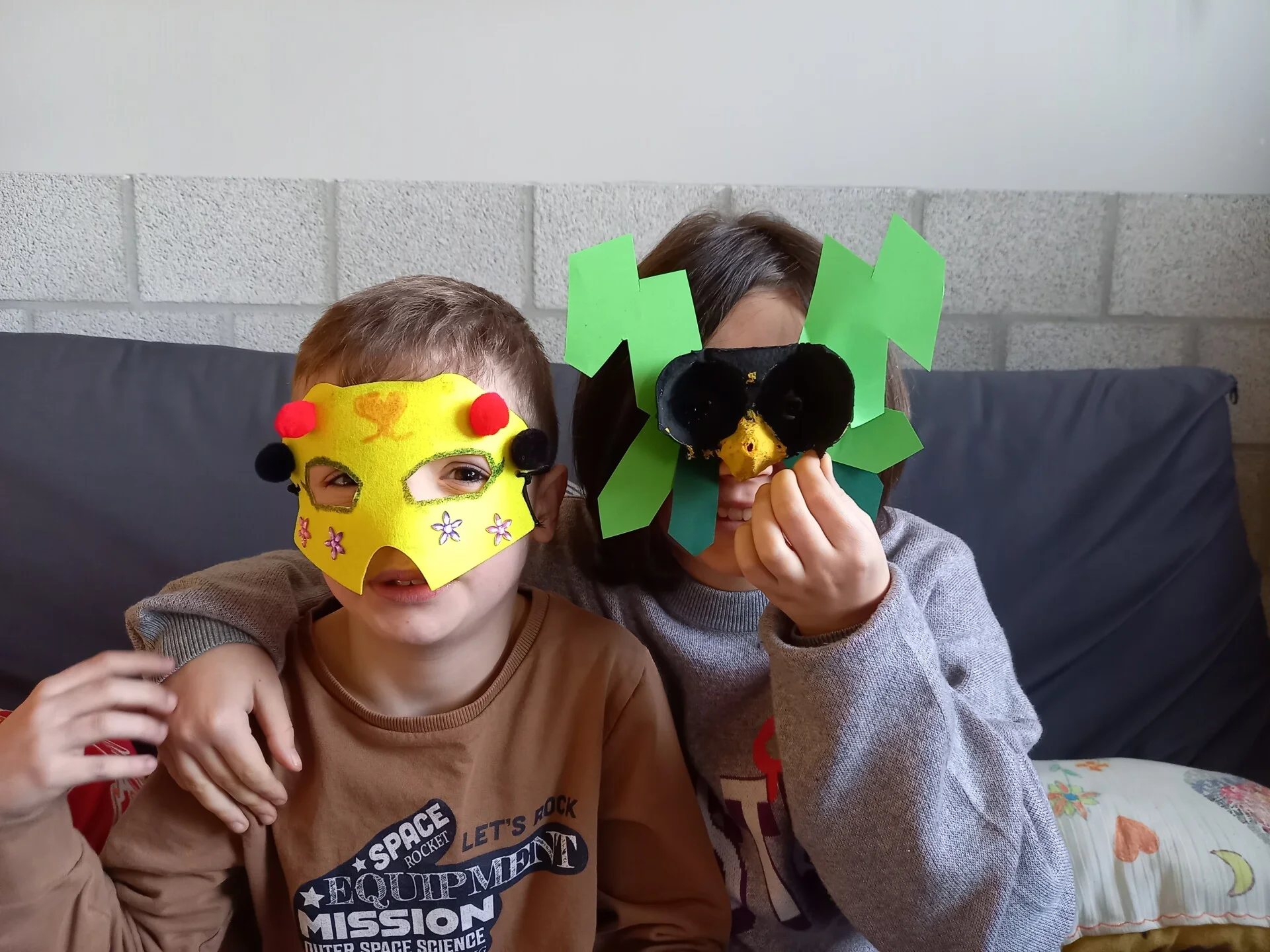 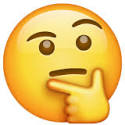 Wie zijn deze kinderen?
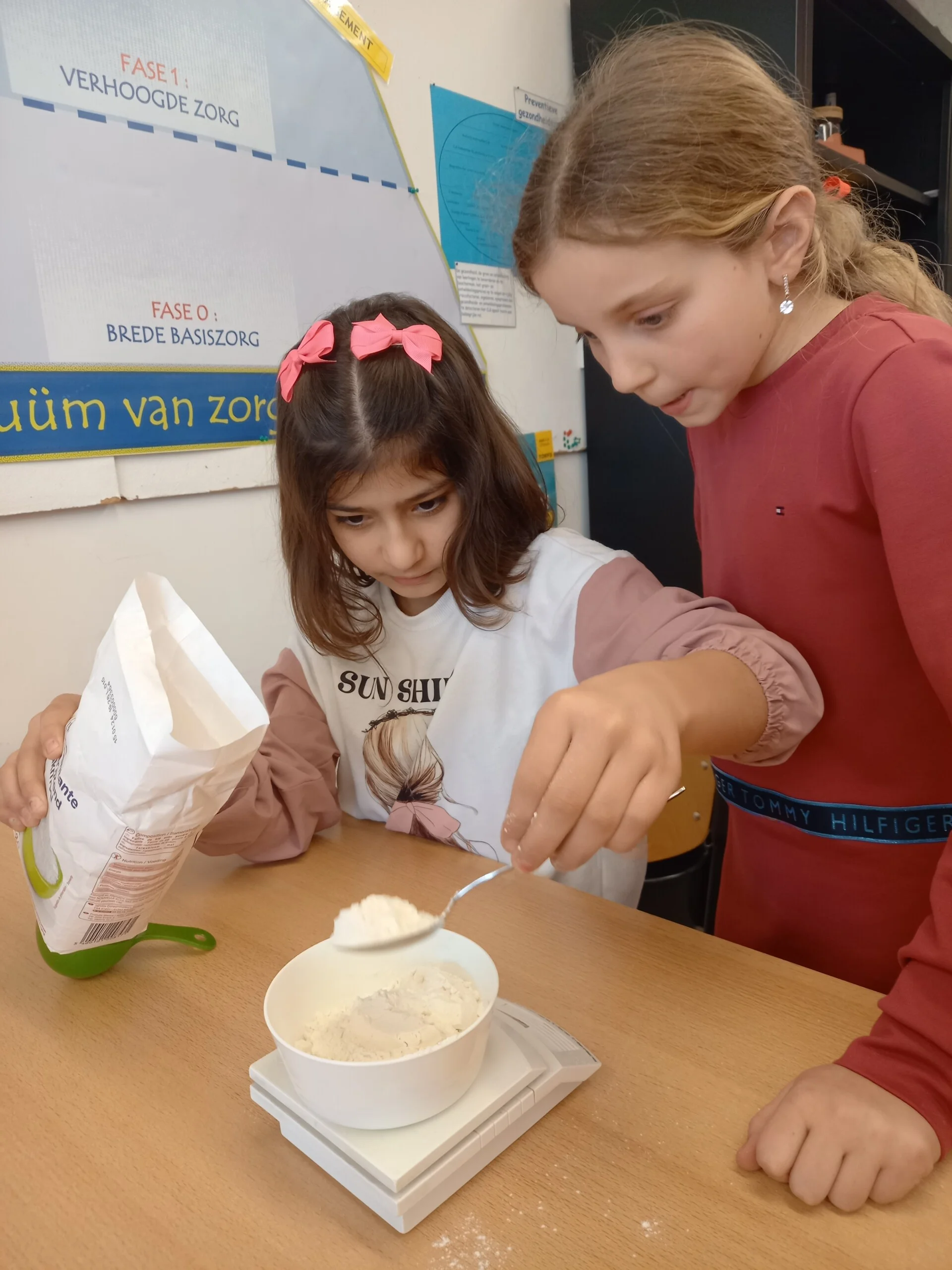 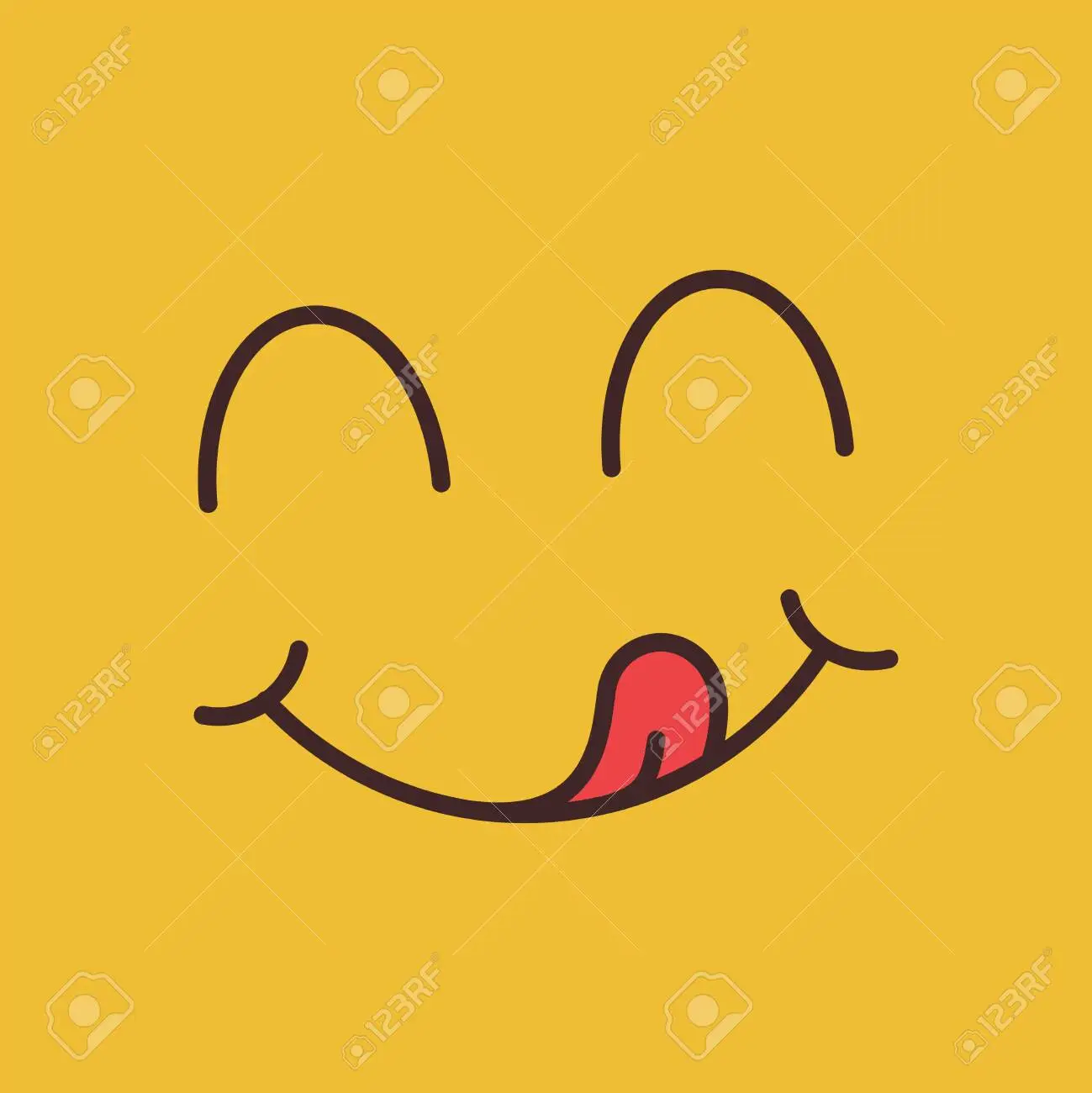 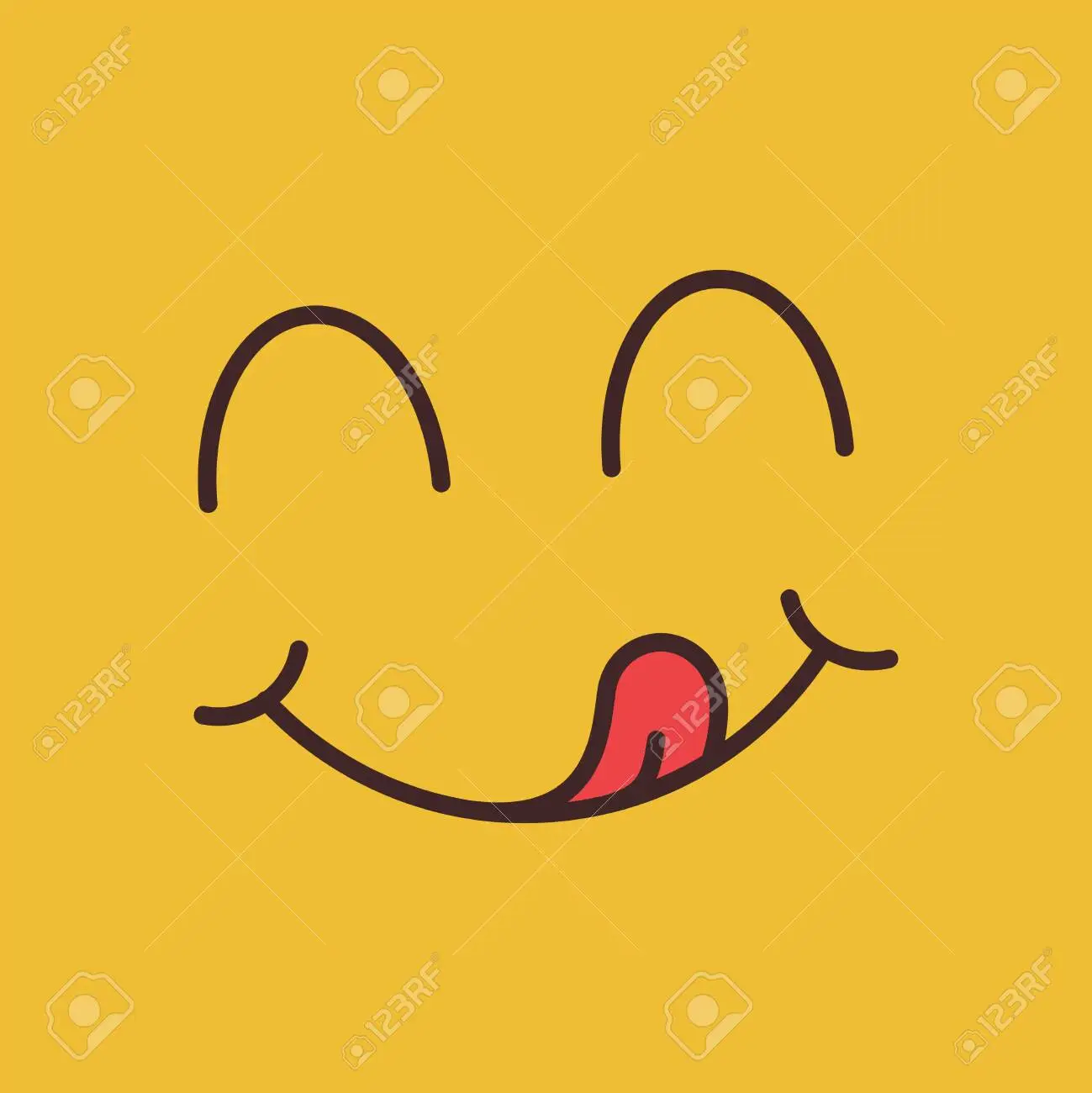 LOL nu komt het leukste !!!!!!!!!!!!!!!!!!!!!!!!!!!!!!!!!!!!!!!!!!!!
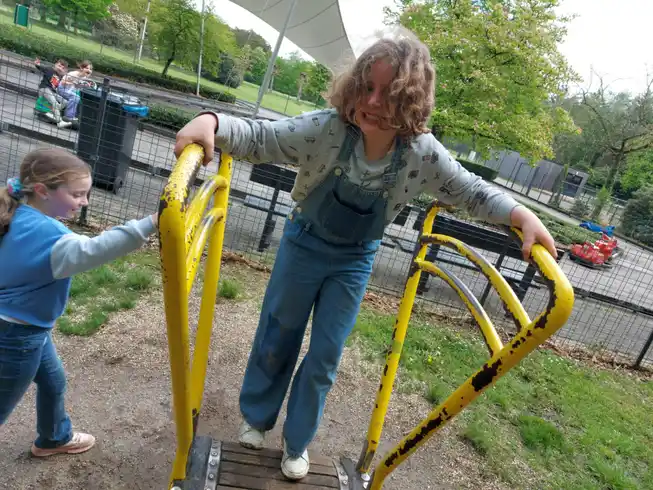 NOG MEER BOKRIJK!
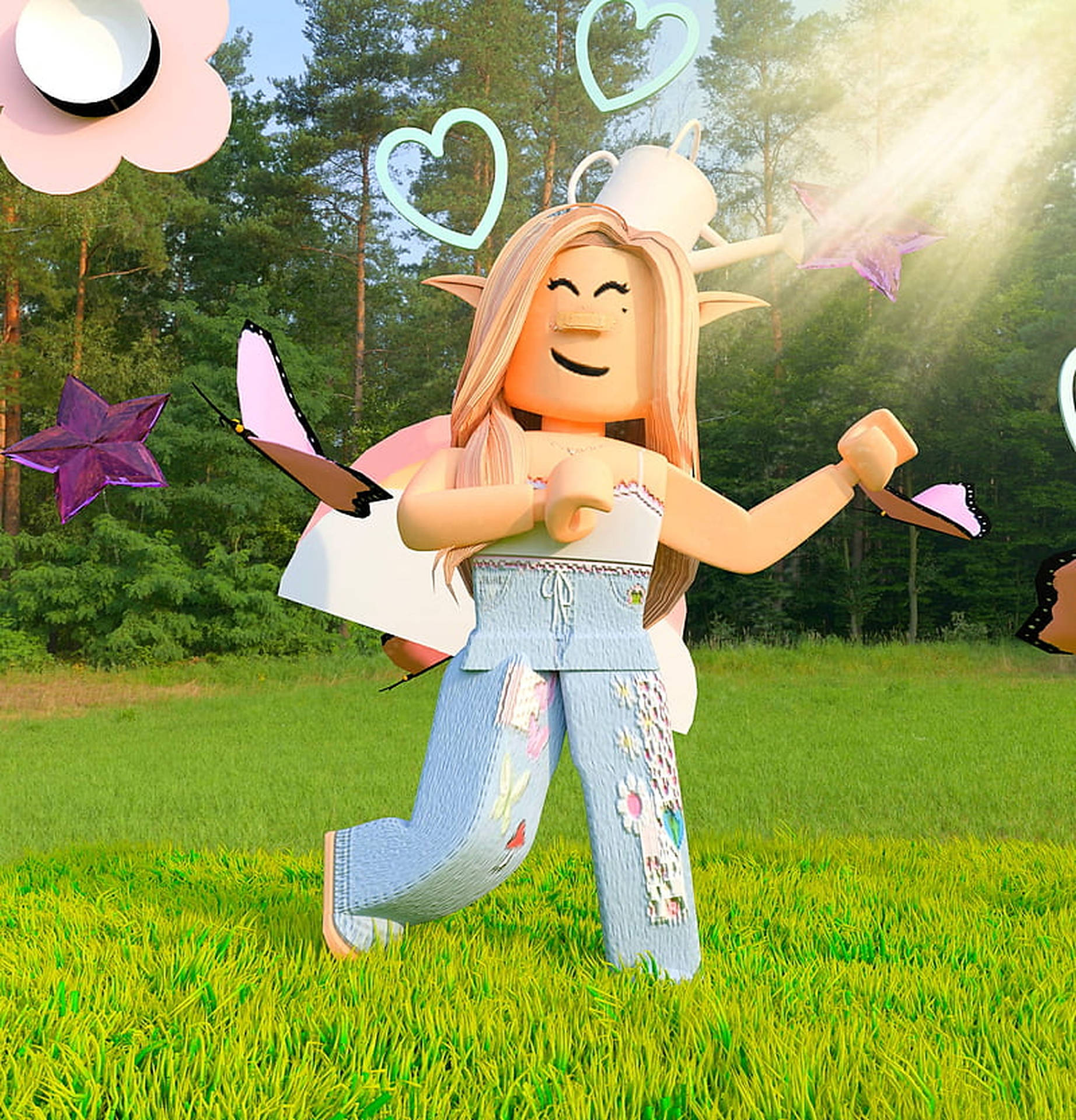 Dit zijn wij in Bokrijk.
We hadden veel plezier!
Leuk hè
Klein raadseltje tussendoor 
Hoe lang is de grootste man ter wereld? 
Als je tijd hebt, zoek het dan maar op het internet.
Hihihihihihihihihihihihi !!!!!!!!!!
Dit is zo’n leuk spel en het is grappig, leerzaam,,,,
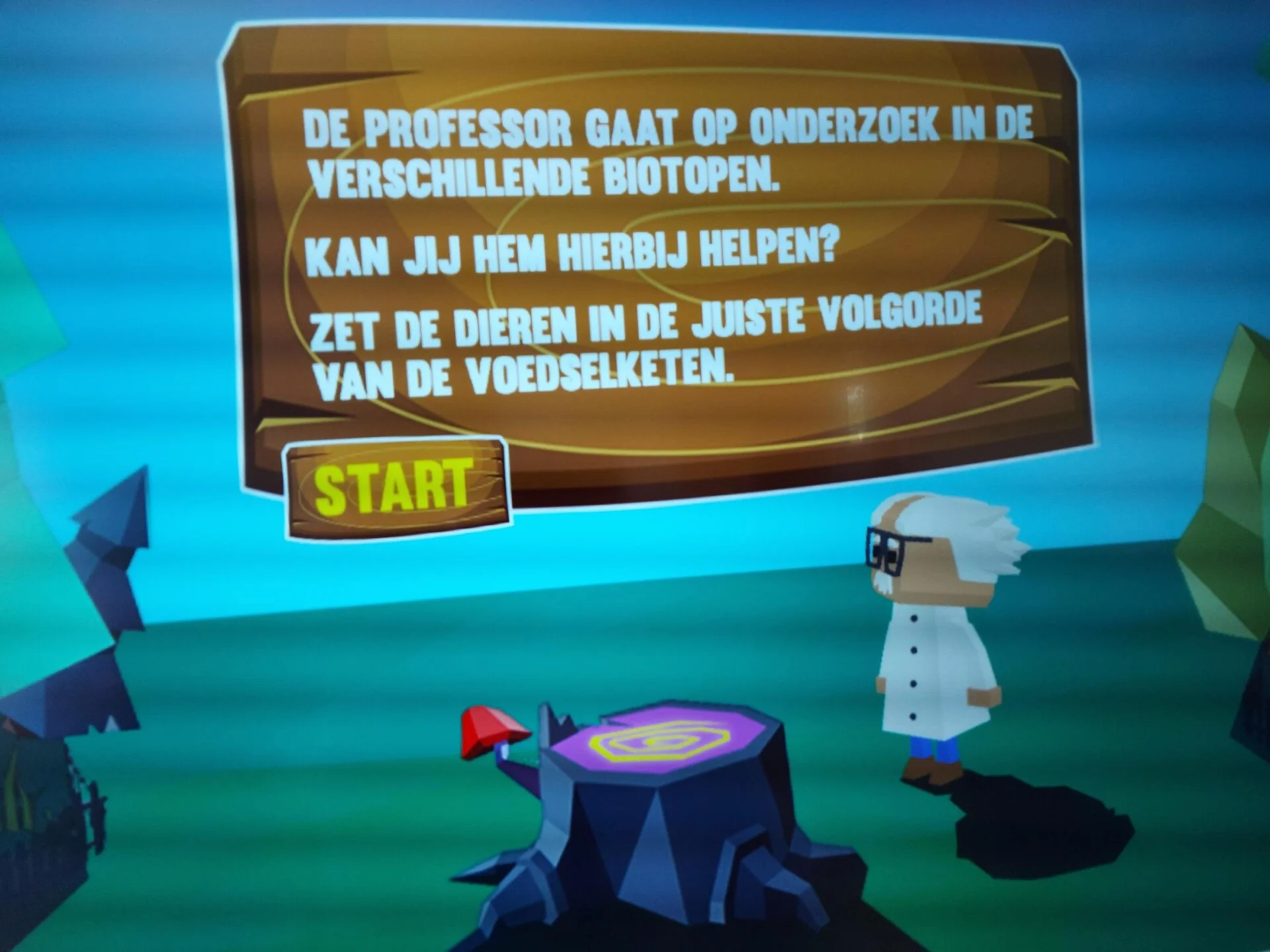 DiT wAs OnZe PoWeRpOiNt
BYE